Talking about what is happening now (films and cinema)
Present continuous with –er/–ir verbs
Querer + infinitive [revisited]
Y8 Spanish
Term 3.2 – Week 5 – Lesson 67
Pete Watson / Amanda Izquierdo / Nick Avery 
Artwork: Mark Davies

Date updated: 24/03/21
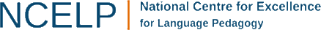 [Speaker Notes: Artwork by Mark Davies. All additional pictures selected are available under a Creative Commons license, no attribution required.

Learning outcomes (lesson 1):
Introduction of present continuous with –er/-ir verbs (using ‘estamos’ + -iendo)
Consolidation of querer as a modal verb (using ‘queremos’)
Consolidation of antepenultimate syllable stress and spelling rules
Word frequency (1 is the most frequent word in Spanish): 
8.3.2.5 (introduce) vocab set: conducir [998]; traducir [2037]; discutir [1310]; dirigir [390]; francés [562]; ruso [1645]; rápido [870]; despacio [3383]; personaje [595]; actor [1533]; actriz [3567]; escena [1089]
8.3.1.5 (revisit) hice [26]; hizo [26]; evitar [495]; fila [1976]; fuego [884]; fondo¹ [413]; daño [1319]; habitación [1069]; jardín [1195]; mayo [909]; junio [1035]; viejo [225]; dentro [548]
8.3.1.2 (revisit) nuestro [77]; tío [988]; tía [1205]; hijo [140]; hija [769]; científico [1711]; médico [692]; músico [2060]; abogado [1211]; débil [1946]; conocido [759]; tan [104]; numbers 21-30
veinticuatro [4059]; veinticinco [2643]; treinta [829]; all rest [>5000]

Source: Davies, M. & Davies, K. (2018). A frequency dictionary of Spanish: Core vocabulary for learners (2nd ed.). Routledge: London

The frequency rankings for words that occur in this PowerPoint which have been previously introduced in NCELP resources are given in the NCELP SOW and in the resources that first introduced and formally re-visited those words. 
For any other words that occur incidentally in this PowerPoint, frequency rankings will be provided in the notes field wherever possible.]
hablar / escuchar / escribir
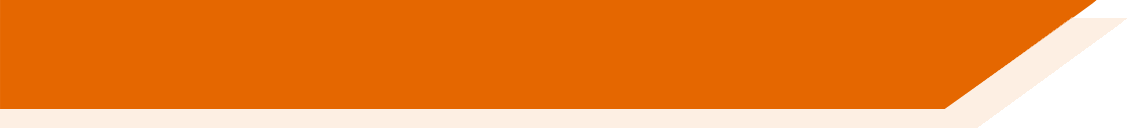 Una noche de películas
¡Es una noche de películas! Pero, ¿qué película podemos ver?
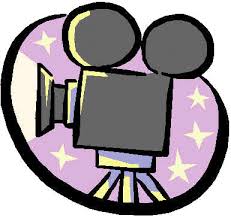 Estudiante A: lee los nombres de las películas. 
Estudiante B: escucha los nombres y escribe la palabra. Luego cambia.
El Círculo: una película Americana…
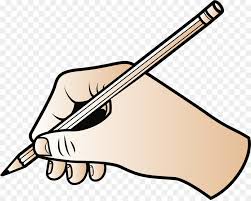 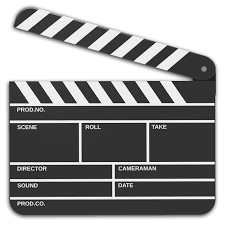 Persona B:
Persona A:
1. El Círculo: una película americana…
1. __________: una película americana…
El Círculo
[Speaker Notes: Timing: 8 minutes

Aim: to accurately pronounce and transcribe words with antepenultimate syllable stress (speaking, listening and writing activity).

Procedure:
1. This is an explanation slide for the activity on the next slide. Click to go through each stage of the activity.
2. Hand out the cards for Person A and Person B (see slide 4). These can be printed for students – they shouldn’t be displayed.
3. Student A reads out the film names and descriptions on their card, focusing on stressing the correct syllable of the words in bold.
4. Student B listens and looks at the name on the board (these are on slide 3, and should be shown during the activity). Student B then writes the missing words with the accent in the correct place. After the six sentences, students swap roles.
5. Answers can be given using slide 4 (see slide 4 for suggestions regarding the feedback process).

Note:
Only one accent will be needed for each of the film titles. All the films are real Spanish-language films from Spain or Latin America.]
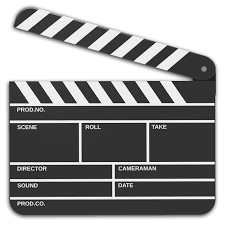 Las películas
*camión = lorry
Persona A:
__________: una comedia de un hombre que tiene problemas con su *camión el día de Navidad.
__________: una _________ argentina de familias aburridas en las vacaciones de verano.
__________: una película colombiana de _______________ en el norte del país.
__________: un hombre usa una _________ del tiempo.
__________: un hombre viaja del sur de Argentina a Buenos Aires.
__________: una mujer gana un viaje de vacaciones para dos personas.
Persona B:
__________: un drama sobre dos familias mexicanas de clases diferentes.
__________: ocho personas buscan el mismo trabajo. Tienen una entrevista rara.
__________: una historia de policías en el sur de España.
__________: una película sobre dos amigas en dos continentes diferentes. 
__________: una mujer con poco dinero y una vida difícil inspira a mucha gente.
__________: una niña en un pueblo pequeño tiene miedo después de ver la película Frankenstein.
[Speaker Notes: DISPLAY DURING ACTIVITY

Note that some of the missing words are unknown, but are not glossed here to avoid giving the answer away. Their meanings can be clarified during feedback (see next slide) and also using slide 5.

Frequency of unknown words and cognates (1 is the most frequent word in Spanish): 
camión [2327]]
Respuestas
*camión = lorry
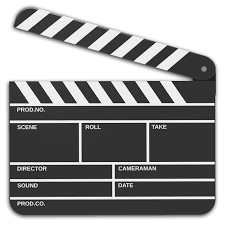 *narcotráfico = drug trafficking
*máquina = machine
Persona A:
_________: una comedia de un hombre que tiene problemas con su *camión el día de Navidad.
_____________: una _________ argentina de familias aburridas en las vacaciones de verano.
___________________: una película colombiana de _____________ en el norte del país.
____________________: un hombre usa una __________del tiempo.
__________________: un hombre viaja del sur de Argentina a Buenos Aires.
__________________: una mujer gana un viaje de vacaciones para dos personas.
Persona B:

_______: un drama sobre dos familias mexicanas de clases diferentes.
___________: ocho personas buscan el mismo trabajo. Tienen una entrevista rara.
______________: una historia de policías en el sur de España.
________________: una película sobre dos amigas en dos continentes diferentes. 
_________: una mujer con poco dinero y una vida difícil inspira a mucha gente.
________________________: una niña en un pueblo pequeño tiene miedo después de ver la película Frankenstein.
Plácido
Déficit
La ciénaga
película
El Método
La Isla Mínima
Pájaros de Verano
narcotráfico
Transocéanicas
Los Cronocrímenes
Cándida
máquina
Historias Mínimas
El Espíritu de la Colmena
Párpados Azules
[Speaker Notes: PROMPT CARDS AND ANSWERS SLIDE
These cards are to be handed out before the activity. A separate copy of the sentences here is available in a Word document. 

Procedure
Click to show each answer, one by one. The stressed vowel is highlighted in orange. 
The meanings of unknown words in the titles and description can be clarified at this point. These words may be learnt incidentally. The meanings of three of these are presented as glosses on the slide. A number of others are near-cognates but understanding should still be checked (comedia, colombiana, mínimo, déficit, método, inspirar). 
The meanings of several words in the titles (‘párpádo’, ‘ciénaga’, ‘espíritu’ and ‘colmena’) are also presented in English on the next slide, where students can also give a personal response.

Frequency of unknown words and cognates (1 is the most frequent word in Spanish): 
plácido [>5000]; comedia [3039]; camión [2327]; ciénaga [>5000]; narcotráfico [3549]; máquina [1117]; mínimo [1111]; párpado [3581]; método [983]; inspirar [2171]; pobre [492]; colmena [5000]]
Tu amigo/a te da tres opciones.¿Qué película quieres ver? ¿Por qué?
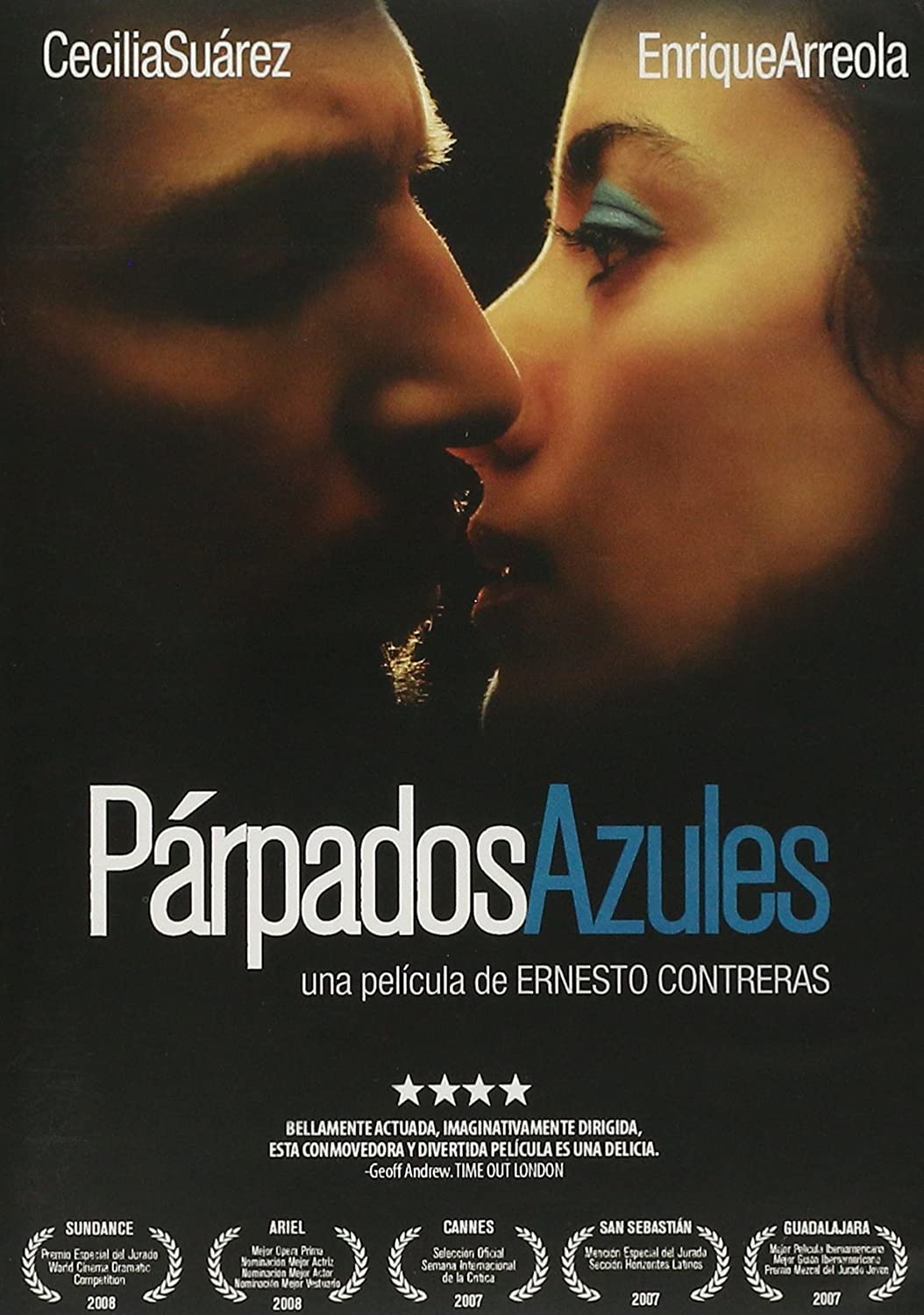 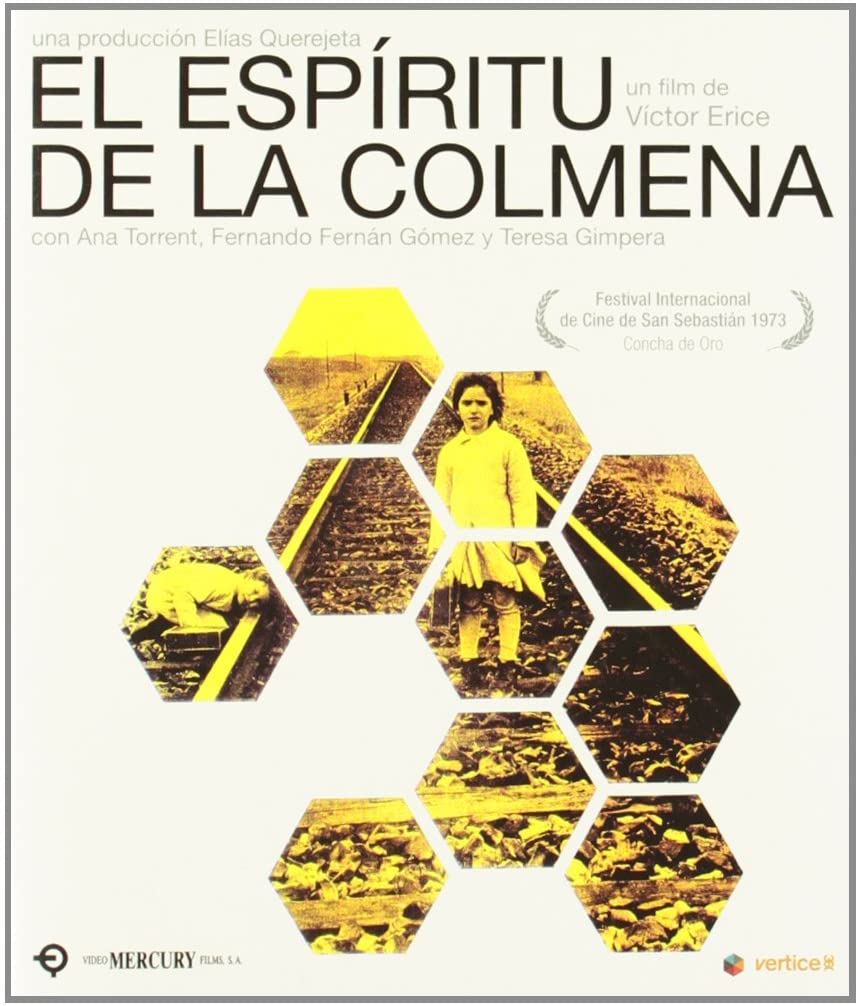 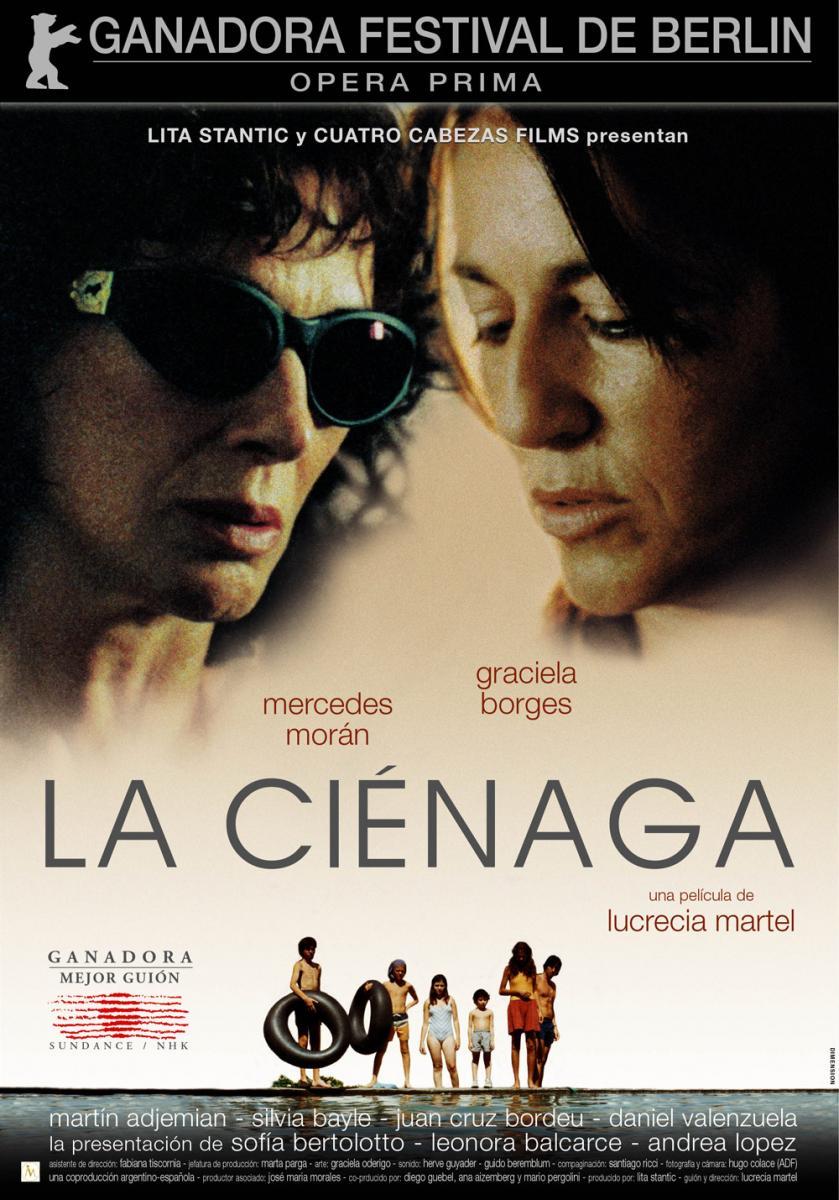 (Blue eyelids)
(The swamp)
(The spirit of the beehive)
Una mujer gana un viaje de vacaciones para dos personas.
Una película argentina de familias aburridas en las vacaciones de verano.
Una niña en un pueblo pequeño tiene miedo después de ver la película Frankenstein.
[Speaker Notes: Timing: 2 minutes

Aim: to allow students to express a personal opinion on the films; to present the English translations of some of the film titles

Procedure: 
Students can talk to a partner and decide which one that would prefer to watch. 
The teacher can then ask for opinions, eliciting use of ‘(yo) quiero ver….porque parece/es….’.

Cover images were found online on the following pages without reference to an original source or copyright notice.We justify their use here in accordance with a non-free use rationale; that is, to enable students to gain a visual impression of the film to match its title, there is no reasonable alternative, nor does a ‘free version’ of such images exist.  The use is solely for educational purposes.  Moreover, the quality of the images does not match the original poster versions, and as such does not compete with the copyright holder’s usage.

https://www.amazon.co.uk/Parpados-Azules/dp/B001L5A1VG    
https://www.filmaffinity.com/es/film757742.html
https://www.amazon.co.uk/El-Espiritu-Colmena-Ana-Torrent/dp/B008GOUURA]
Vocabulario
leer
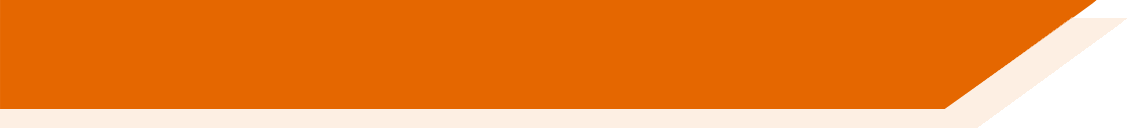 [1/2]
Escribe cuatro palabras:
at least one word in column 1 with a meaning that is related to the word in bold on the left.
at least one word in column 2 that could go after the word in bold in a sentence.
☺
☺
☺
☺
☺
☺
☺
☺
[Speaker Notes: Timing: 5 minutes (for slides 6 and 7)

Aim: to improve understanding of associations and collocations of vocabulary from this week’s two revisited sets.

Procedure:
1. Students look in column 1 for words that are associated with the word in bold on the left, and in column 2 for words that could go straight after the word in bold. There may be more than one answer in each column, but in total there are always four per item.
2. Show the answers by clicking. Answers are shown for each question – ticks appear first for column 1, then column 2.
3. The exercise continues on the next slide.]
Vocabulario
leer
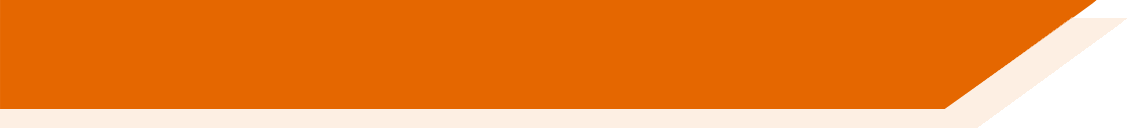 [2/2]
☺
☺
☺
☺
☺
☺
☺
☺
[Speaker Notes: Slide 2/2]
Vocabulario
leer / hablar
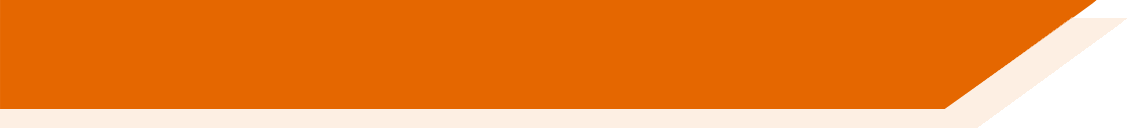 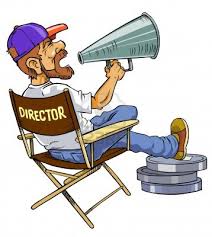 [1/2]
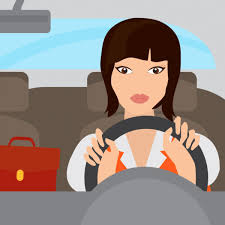 dirigir
conducir
[to direct, directing]
[to drive, driving]
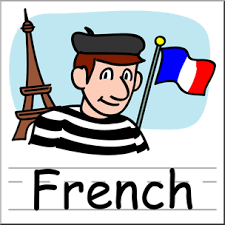 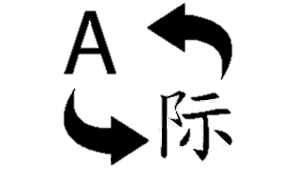 el francés
traducir
You can also use these words as adjectives for nationality!
E.g. Mi tía es francesa.
[French (language), French person (m)]
To say ‘translate into’, use ‘traducir ‘al’.
(All languages are masculine.)
[to translate, translating]
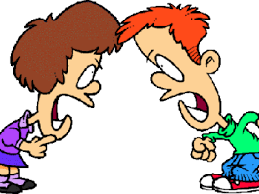 discutir
el ruso
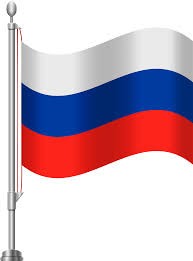 [Russian (language), Russian person (m)]
[to argue, arguing]
[Speaker Notes: Timing: 6 minutes (slides 8-9)

Aim: to introduce and embed new vocabulary

Procedure:1. Pupils either work by themselves or in pairs, reading out the words and recapping their English meaning (1 minute).2. Then the teacher removes the English words or pictures (one by one) and they try to recall the English orally (chorally), looking at the Spanish (1 minute).3. Then the Spanish meanings are removed (one by one) and they to recall them orally (again, chorally), looking at the English (1 minute)4. Further rounds of learning can be facilitated by one pupil turning away from the board, and his/her partner asking him/her the meanings (‘Cómo se dice X en español?’).  This activity can work from L2  L1 or L1  L2.

Note: because the focus of this week’s teaching is the present continuous, the spelling changes for conjugated forms of some of these new verbs (i.e., conduzco, traduzco, dirijo) are not highlighted. These will be introduced later.]
Vocabulario
leer / hablar
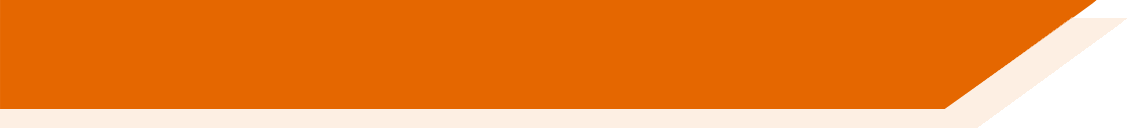 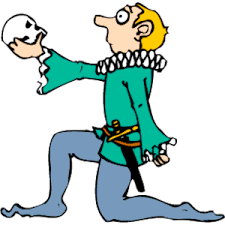 [2/2]
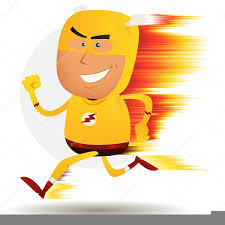 el actor
rápido
[actor]
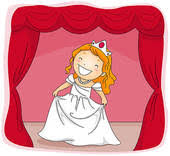 [fast]
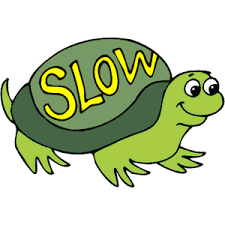 Rápido can be an adverb or an adjective!
1. Camino rápido. 
2. Tengo una bici rápida.
la actriz
despacio
I walk fast.
I have a fast bike.
[actress]
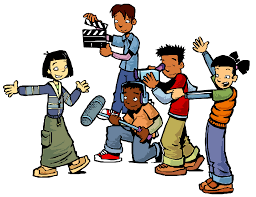 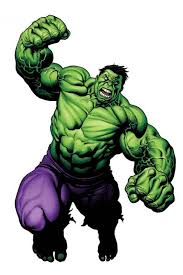 el personaje
la escena
[character]
[scene]
[Speaker Notes: Slide 2/2]
Talking about what you want to do: ‘Querer’ as a modal verb [revisited]
gramática
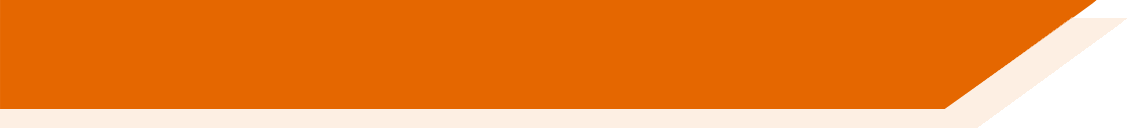 Verbs like querer are called ‘modal verbs’.
to want
As you know, ‘querer’ means _________ or __________ .
to love
queremos
To say ‘we want’, use ___________.
Querer is commonly used before an infinitive, to mean ‘to want to’.
Ejemplos:
We want to drive.
Queremos conducir.
Queremos dirigir una película.
We want to direct a film.
[Speaker Notes: Timing: 2 minutes

Aim: to briefly recap the use of the verb querer as a modal verb.

Procedure:
Click to go through the slide. Gaps are left for teachers to elicit answers from students of the meaning of querer and to translate the short sentences into Spanish.

Notes:
The nosotros form of querer is recapped here as it will be used in the next exercises.]
Talking about what’s happening now: Present continuous: –er and –ir verbs
gramática
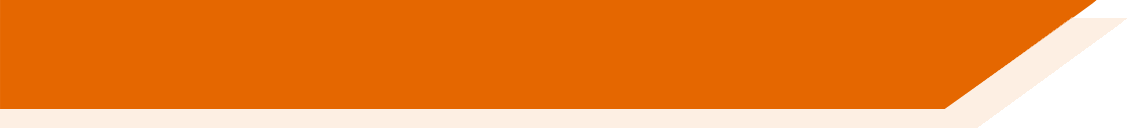 To describe an ongoing event in the present, you can use estar with a verb ending in –ando.
Estamos hablando.
We are talking.
The –ando ending (and –ing in English) is called the ‘present participle’.
For –er and –ir verbs, the ending is different. Remove ‘er’ or ‘ir’ and add ‘–iendo’.
discutir
discutir
discutiendo
(to argue)
(arguing)
We are arguing.
Estamos discutiendo.
We are returning to France.
Estamos volviendo a Francia.
[Speaker Notes: Timing: 2 minutes

Aim: to recap the present continuous (introduced last week with –ar verbs) and to introduce the formation of the present participle of ‘-er’ and ‘-ir’ verbs.

Procedure:
Click to go through the explanation. Some gaps are left for teachers to elicit answers from students, which are revealed by the next click.

Notes:
The 1st person plural form of estar is used in these examples as it will be the form practised in the next activity. In the previous week (8.3.2.4), the present continuous with ‘-ar’ verbs was practiced with the 1st, 2nd and 3rd person singular forms of estar.]
¡Luces! …¡Cámara! y... ¡Acción!
leer
Los niños y niñas participan en un club de películas. ¿Qué quieren hacer, y qué hacen ahora mismo? Completa la frase con ‘queremos’ o ‘estamos’.
1. _____________ hacer una película sobre un médico en Chile.
    _____________ haciendo una película sobre una científica en Uruguay.
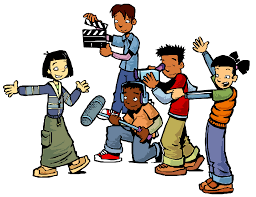 Queremos
Estamos
SEAT is a car-making company founded in Spain in 1950 with its headquarters in Martorell, near Barcelona. Many of its cars are named after places in Spain (Ibiza, León, Toledo models, for example).
2. _____________ dirigiendo una escena dentro de una habitación.
    _____________ dirigir una escena con un fuego en el fondo del jardín.
Estamos
Queremos
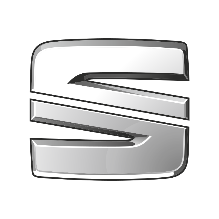 3. _____________ discutiendo sobre quién debe ser el actor principal.
   No  _____________ discutir sobre quién debe ser la actriz principal.
Estamos
queremos
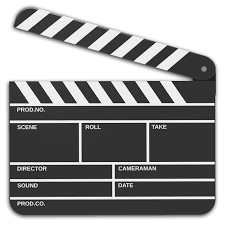 4. ¡_____________ conducir un coche rápido como un Ferrari!
    _____________ conduciendo despacio con un coche SEAT.
Queremos
Estamos
5. _____________ decidiendo si queremos un personaje ruso en la película.
    _____________ decidir si tenemos un personaje francés en la película.
Estamos
Queremos
[Speaker Notes: Timing: 6 minutes

Aim: to practise differentiating between using the use of querer + infinitive and the present continuous, focusing on the 1st person singular forms of querer and estar (reading activity).

Procedure:
1. Check understanding of the thematic title. ‘Luz’ was used as a phonics practice word in Y7, but its plural form may not be recognised.
2. Students look carefully at the first word (a present participle or an infinitive) and decide whether ‘estamos’ or ‘queremos’ is needed to complete each sentence.
3. Answers are shown by clicking.
4. After completing the sentences, students could be asked to translate the sentences to ensure they understand the difference in meaning.
5. A callout about SEAT is revealed after the last answer is shown.]
¡Luces! …¡Cámara! y... ¡Acción! Escucha y completa la frase con ‘queremos’ o ‘estamos’. Escribe el inicio de la frase en inglés.
escuchar
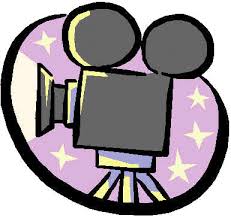 we want to have
1
1
Queremos
Estamos
we are doing
2
2
3
3
we want to break
Queremos
Estamos
4
4
we are returning
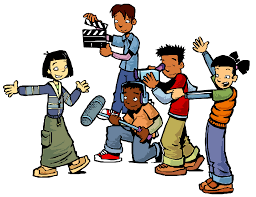 Estamos
5
5
we are translating
we want to direct
Queremos
6
6
we are driving
Estamos
7
7
8
we are writing
Estamos
8
*el inicio - start
[Speaker Notes: Timing: 7 minutes

Aim: to practise differentiating between querer + infinitive and the present continuous with ‘er’ and ‘-ir’ verbs (listening).

Procedure:
Students write 1-8 in their exercise books.
Click the blue number buttons to play the recording.
Students have to decide if ‘estamos’ or ‘queremos’ is the word beeped out in the recording.
They then translate the start of the sentence (first two words) into English, including the beeped out word.
Answers are shown by clicking. At this point, the full sentence could be played (click the beige action button), and students could be asked for an oral translation of the whole sentence in English.

Transcript:
[beep] tener un actor conocido. 
[beep] haciendo cosas tontas.
[beep] romper una ventana en la habitación.
[beep] volviendo a casa.
[beep] traduciendo una película rusa.
[beep] dirigir la película en mayo.
[beep] conduciendo bastante despacio en esta escena.
[beep] escribiendo un personaje para nuestra tía.]
¡Luces! …¡Cámara! y... ¡Acción!Escucha otra vez y decide la frase correcta para completar la frase.
escuchar / leer
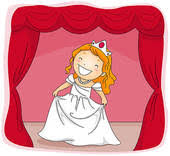 E
1
D
2
Remember, you can use ‘de’ between two nouns to talk about types of things. Swap the English word order!
película de acción – action film
película de ciencia-ficción – science-fiction (sci-fi) film
B
3
A
4
C
5
*comedia - comedy
[Speaker Notes: Timing: 5 minutes

Aim: to improve understanding of vocabulary by matching five of the sentence halves from the previous exercise to the correct ending. 

Procedure:
1. Students should write 1-5 in their exercise books. They need to listen to the questions again and match them up with their correct answer from the table. 
2. Click on the orange buttons to play the recording.
3. The answers (shown as letters) are revealed by clicking. 

Note: one question has been adapted very slightly from the previous slide. 

Transcript (correct endings are included in square brackets for ease of reference, but are not heard)
Estamos haciendo cosas tontas... [porque es una comedia].
Queremos dirigir la película en mayo... [porque no vamos a tener tiempo en junio].
Estamos conduciendo bastante despacio en esta escena... [porque no es un coche rápido].
Queremos traducir una película rusa... [porque es un idioma muy bonito].
Estamos escribiendo un personaje para nuestra tía... [porque es una actriz y trabaja en el cine español].

Frequency of unknown words and cognates (1 is the most frequent word in Spanish): 
comedia [3039]]
Hoy estamos haciendo una película en el colegio con unos directores ingleses. Daniel está traduciendo cada frase a los compañeros. ¿Puedes ayudar?
escribir
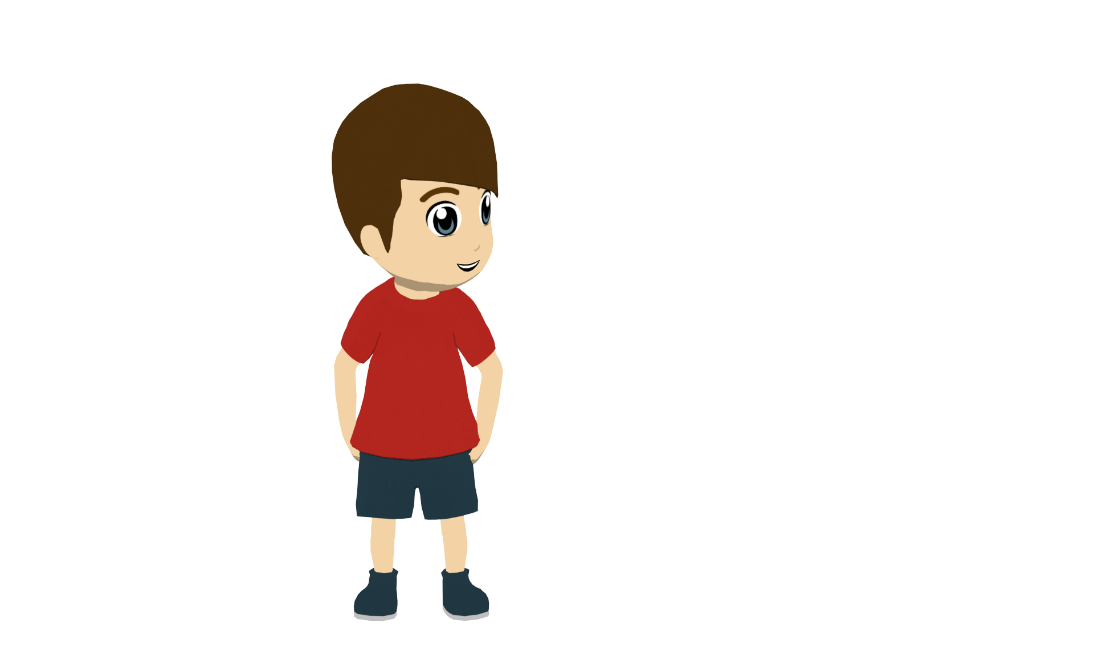 Estamos
Estamos
haciendo una película de acción con coches rápidos.
Queremos
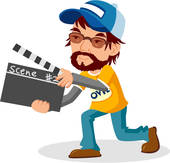 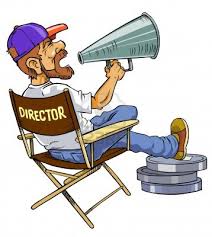 We are making an *action film with fast cars.
*action - acción
[Speaker Notes: [Slide 1/6]

Timing: 7 minutes

Aim: teacher-led written translation activity to differentiate between the use of ‘estamos’ and ‘queremos’; to put into practice the vocabulary for this week.

Procedure:
Before the activity, it may be useful to distribute mini whiteboards so that students can display answers for each sentence.
In the activity students decide whether they need ‘estamos’ or ‘queremos’.
They then write the full sentence in Spanish. It will be necessary to give students some time to recall vocabulary and write answers down before asking for answers.
Bring up the answers. The verb ‘estamos’ or ‘queremos’ appears first, and then the rest of the sentence.

Frequency of unknown words and cognates (1 is the most frequent word in Spanish): 
acción [404]]
escribir
You can also use ‘comedy’ as a noun:
a comedy = una comedia
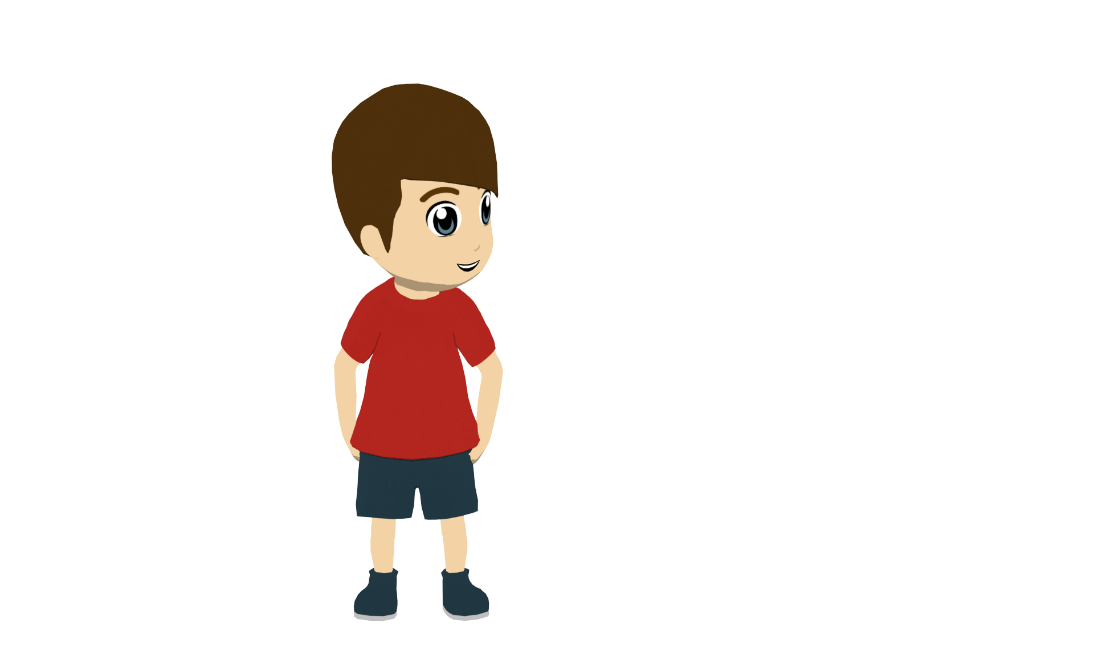 Estamos
Queremos
dirigir una película de comedia con un actor famoso.
Queremos
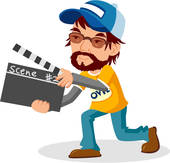 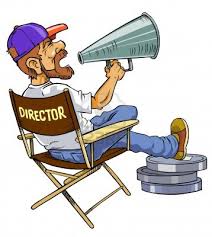 We want to direct a comedy film with a famous actor.
*comedia - comedy
hablar
[Speaker Notes: [2/6]

Frequency of unknown words and cognates (1 is the most frequent word in Spanish): 
comedia [3039]]
escribir
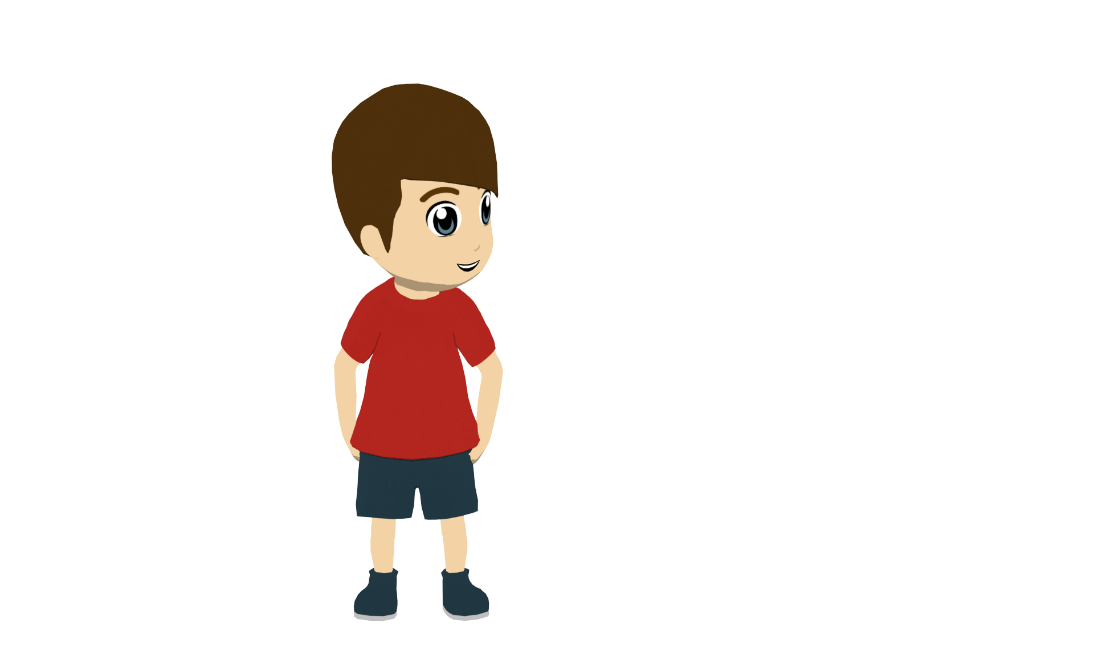 conduciendo un tren. En esta escena los personajes deben escaper!
Estamos
Estamos
Queremos
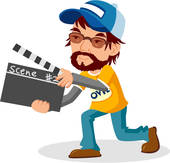 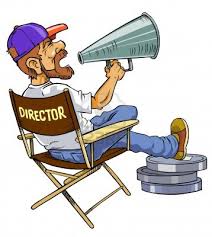 We are driving a train. In this scene the characters must *escape!
*escape - escapar
hablar
[Speaker Notes: [3/6]

Frequency of unknown words and cognates (1 is the most frequent word in Spanish): 
escapar [899]]
escribir
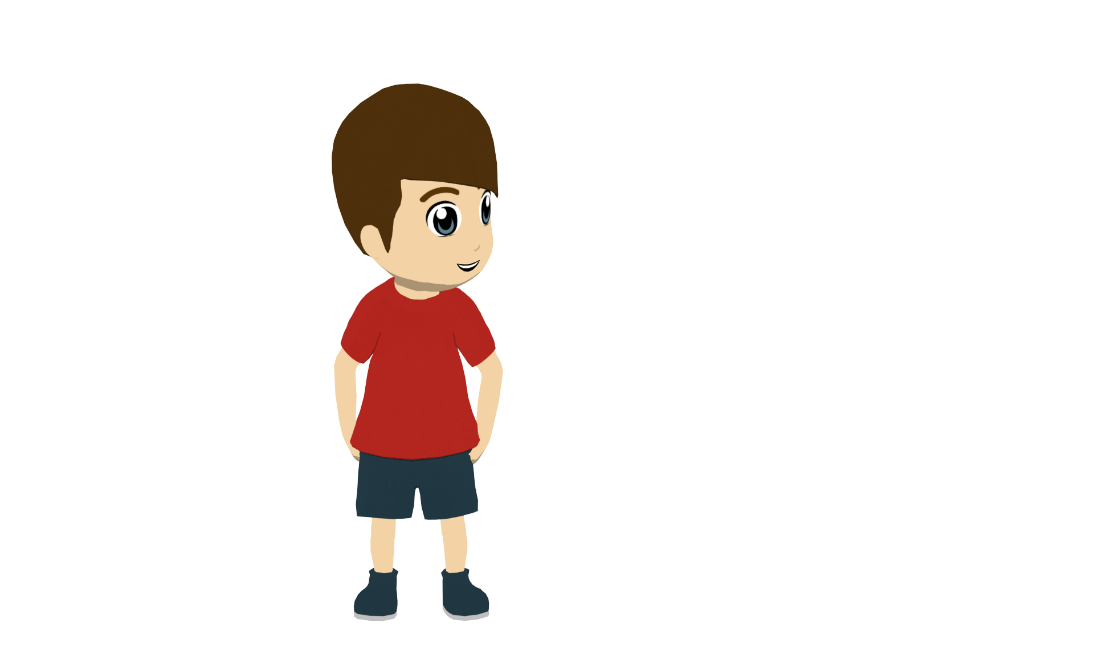 Estamos
Queremos
Queremos
vender la película a Hollywood porque necesitamos dinero.
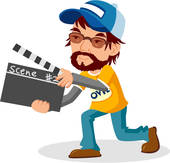 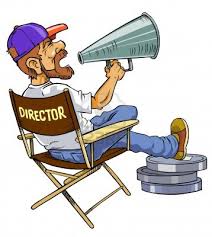 We want to sell the film to Hollywood because we need money.
hablar
[Speaker Notes: [4/6]]
¿Quién es Maribel Verdú? Pues es una actriz española muy conocida. Trabajó en películas españolas como «El Laberinto del Fauno» y «Blancanieves».
escribir
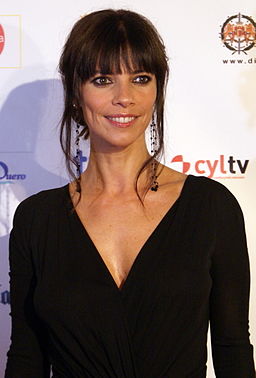 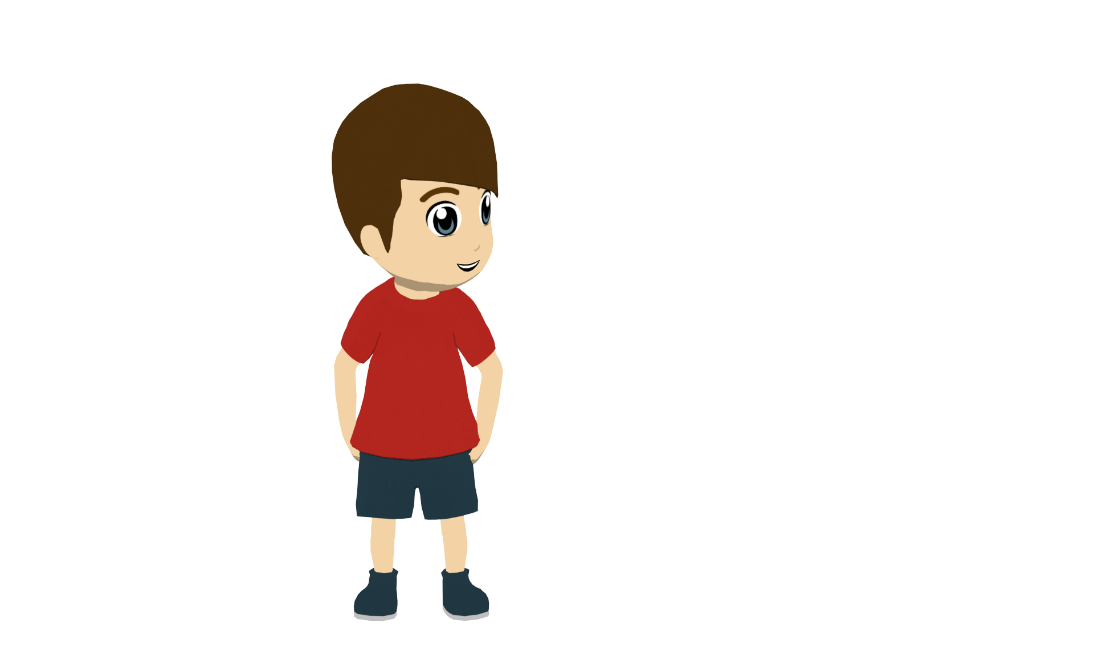 Estamos
Queremos
Queremos hablar con la actriz Maribel Verdú porque es genial.
Queremos
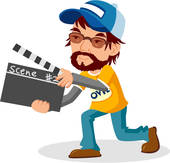 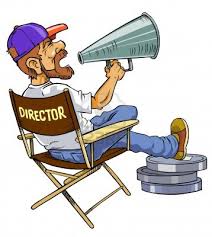 We want to speak with the actress Maribel Verdú because she is great.
Rastrojo (D•ES), CC BY-SA 3.0, via Wikimedia Commons
hablar
[Speaker Notes: [5/6]
Image attribution:
Rastrojo (D•ES), CC BY-SA 3.0 <https://creativecommons.org/licenses/by-sa/3.0>, via Wikimedia Commons]
escribir
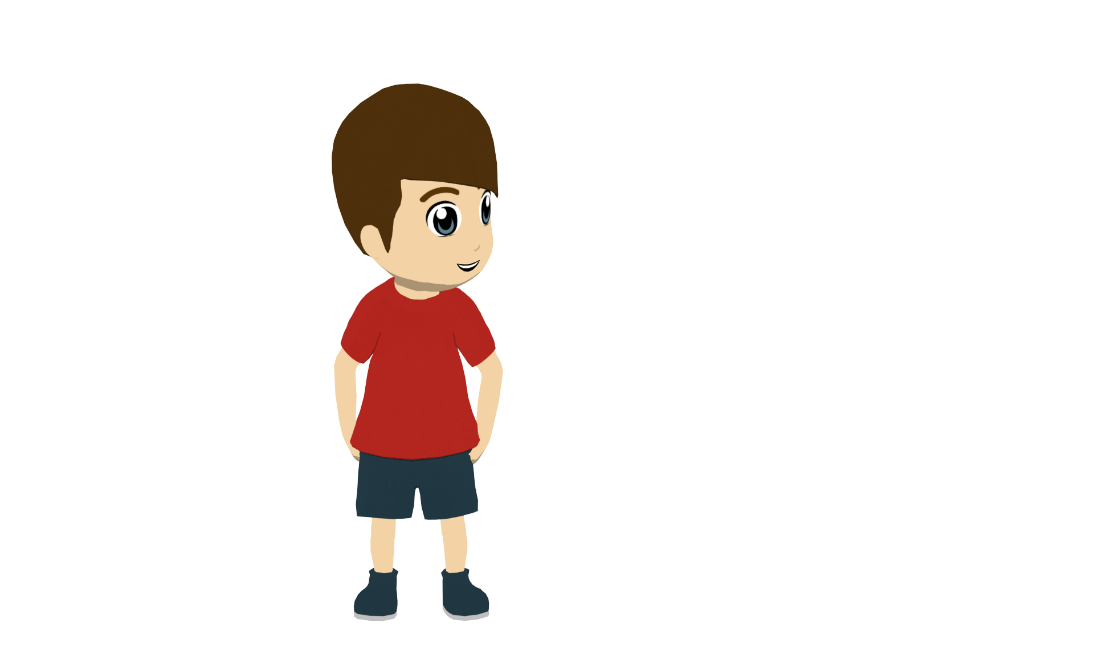 Estamos
Estamos
escondiendo algo detrás de la pared porque es una película de terror.
Queremos
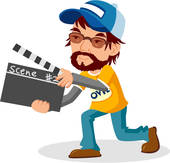 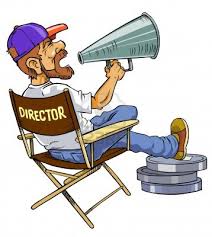 We are hiding something behind the wall because it is a horror film.
*película de terror = horror film
hablar
[Speaker Notes: [6/6]

Frequency of unknown words and cognates (1 is the most frequent word in Spanish): 
terror [2302]]
Imagina que estás dirigiendo una película con tus compañeros de clase. Traduce los verbos y completa cada frase con tus propias ideas.
escribir
Puedes usar estas palabras:
escena
personaje
actor
actriz
historia

También puedes decir si es una película...
de acción
de comedia
de terror
[We are making] …. porque …
[We want to direct]... porque...
[We are driving] ... porque ...
[We want to break]... porque ...
[We want to have] ... porque...
[We are arguing]... porque...
rápido
despacio
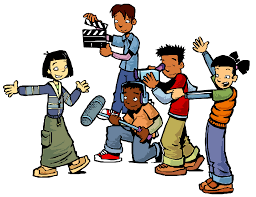 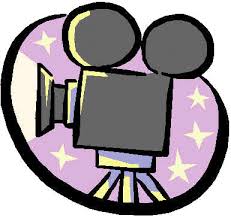 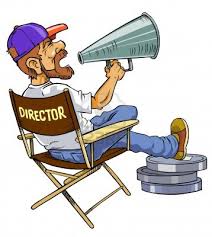 [Speaker Notes: OPTIONAL

Aim: creative writing exercise to practise querer + infinitive and the present continuous with ‘-er’ and ‘ir’ verbs

Procedure:
1. Students translate the prompts in brackets and then complete the sentence in their own words using ‘porque’ in the sentence as well.
2. Teachers can listen to various answers from the class and ask other students to translate what their classmates have written.]
Talking about what is happening now (films and cinema) [2]
Present continuous with –er/-ir verbs (cont.)
Antepenultimate syllable stress [revisited]
Y8 Spanish
Term 3.2 – Week 5 – Lesson 68
Pete Watson / Amanda Izquierdo / Nick AveryArtwork: Mark Davies

Date updated: 24/03/21
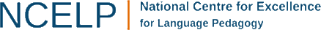 [Speaker Notes: Artwork by Mark Davies. All additional pictures selected are available under a Creative Commons license, no attribution required.

Learning outcomes (lesson 2):
Consolidation of present continuous with –er/–ir verbs (using ‘están’ + -iendo)
Consolidation of querer + infinitive (using ‘quieren’)
Consolidation of antepenultimate syllable stress
Word frequency (1 is the most frequent word in Spanish): 
8.3.2.5 (introduce) vocab set: conducir [998]; traducir [2037]; discutir [1310]; dirigir [390]; francés [562]; ruso [1645]; rápido [870]; despacio [3383]; personaje [595]; actor [1533]; actriz [3567]; escena [1089]
8.3.1.5 (revisit) hice [26]; hizo [26]; evitar [495]; fila [1976]; fuego [884]; fondo¹ [413]; daño [1319]; habitación [1069]; jardín [1195]; mayo [909]; junio [1035]; viejo [225]; dentro [548]
8.3.1.2 (revisit) nuestro [77]; tío [988]; tía [1205]; hijo [140]; hija [769]; científico [1711]; médico [692]; músico [2060]; abogado [1211]; débil [1946]; conocido [759]; tan [104]; numbers 21-30
veinticuatro [4059]; veinticinco [2643]; treinta [829]; all rest [>5000]

Source: Davies, M. & Davies, K. (2018). A frequency dictionary of Spanish: Core vocabulary for learners (2nd ed.). Routledge: London]
Fonética
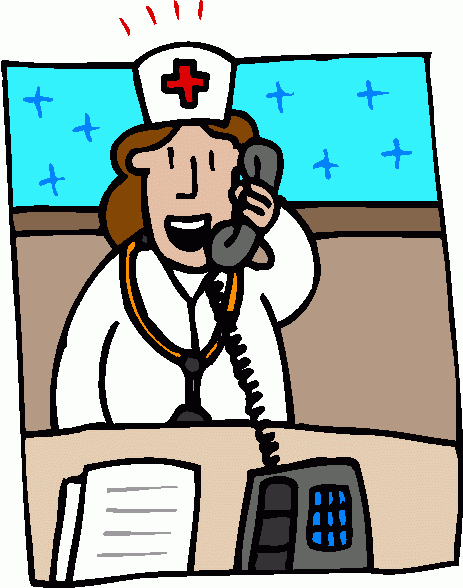 hablar / escuchar
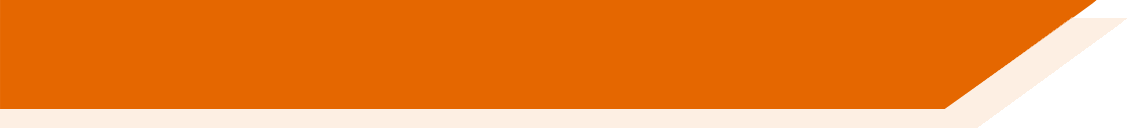 La médica simpática

La médica simpática tiene un método práctico para dar ánimo con éxito en un diálogo rápido por teléfono.
2
3
1
La película de pájaros

En la película los pájaros viven en pirámides de plástico. Escuchan música electrónica los miércoles y solo leen la última página del periódico.
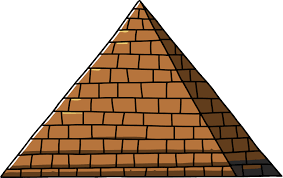 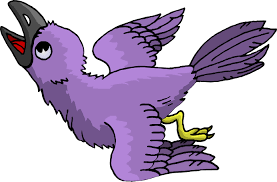 2
3
1
[Speaker Notes: Two tonguetwisters

Timing: 5 mins

Aim: to gain confidence in producing words with antepenultimate stress.

Procedure:
Students practise saying the tonguetwisters with a partner. They can take turns to say each one and give each other feedback.
Ask students to say what they think each sentence means. Note that the 3 words listed below are near-cognates that are likely to be recognised.
Students then practise saying the last sentence in pairs, at increasing speed.
Finally, students listen to a native speaker read the sentence at three different speeds (1=slow; 2=medium pace; 3=very fast). Each time, students can be challenged to say it themselves at the same speed.

Transcript
La médica simpática tiene un método práctico para dar ánimo con éxito en un diálogo rápido por teléfono.
En la película los pájaros viven en pirámides de plástico. Escuchan música electrónica los miércoles y solo leen la última página del periódico.

Word frequency (1 is the most frequent word in Spanish): método [983]; plástico [1962]; pirámide [4615]]
Una película en el cine
leer
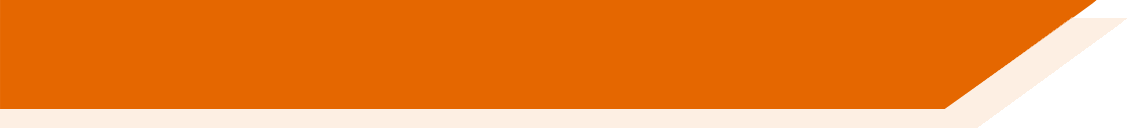 *la venganza = revenge
*escapar = to escape
Ana habla de una película en el cine. Cambia las palabras en inglés a español.
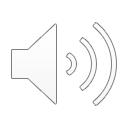 Fui al cine en 1) (June) con mi  2) (son) Daniel para ver la película nueva de Maribel Verdú. ¡Compré las entradas en 3) (May) !  La historia es de un 4) (lawyer)  , Juan, y una 5) (doctor), Clara. Ellos viven en la misma  6) (room)       7) (inside)  de la casa de un 8) (scientist)    loco y no pueden escapar. Juan  9) (made) un mal gesto y la  10) (aunt) del científico perdió su vida. ¡El científico quiere *venganza!  La película da mucho miedo, ¡pero es 11) (so) buena !
junio
hijo
mayo
abogado
médica
habitación
dentro
científico
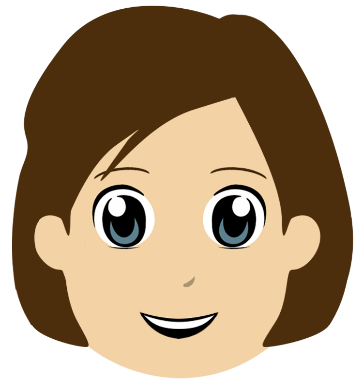 hizo
tía
tan
[Speaker Notes: Timing: 8 minutes

Aim: to practise 12 words from this week’s revisited vocabulary, either receptively or productively (see options below).

Procedure:1. Students read the message and try to fill in the gaps with the corresponding words from the column.
2. Teacher plays the audio (see audio button on the right above the picture of Ana) and students check their answers.
3. Teacher reveals the answers with further clicks.
4. Students are encouraged to discuss the meaning of the text orally.

Note: Venganza and escapar are both glossed as they are unknown words. ‘Gesto’ is a known word, but has previously been used to refer to physical gestures. The word is used in this context in a broader sense, to refer to an ‘action’. It may be necessary to explain this students, pointing out that in English, gesture is also used to mean ‘action’ (e.g. ‘it was a kind gesture’).

Ideas for differentiaton: Depending on class ability, some or all English words could be removed so students have to consider which is the most suitable word for that specific gap, considering the context.
Alternatively, to create a productive recall task, teachers might remove the column of Spanish words, or provide them with first letter prompts, only. There is, of course, the most challenging option, i.e., to remove some / all English and Spanish words.Note: if the Spanish words are removed, the ‘listen and check’ also acquires more challenge, as students may also engage in some transcription. To facilitate transcription, the audio is slightly slower than that provided for some other Year 8 texts.

Transcript
Fui al cine en junio con mi hijo Daniel para ver la película nueva de Maribel Verdú. ¡Compré las entradas en mayo! La historia es de un abogado, Juan, y una médica, Clara. Ellos viven en la misma habitación dentro de la casa de un científico loco y no pueden escapar. Juan hizo un mal gesto y la tía del científico perdió su vida. ¡El científico quiere venganza! La película da mucho miedo, ¡pero es tan buena!

Frequency of unknown words/cognates (1 is the most frequent word in Spanish): escapar [899]; venganza [3657]]
Hoy hay un festival de cine en español en el colegio. En cada clase hay una película diferente ¿En qué clase puedes ver cada película?
escuchar
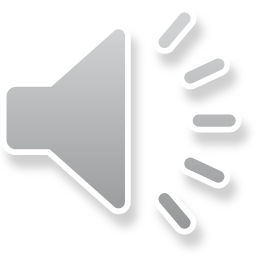 1
2
3
4
5
6
7
8
10
9
[Cronocrímenes]
[La Ciénaga]
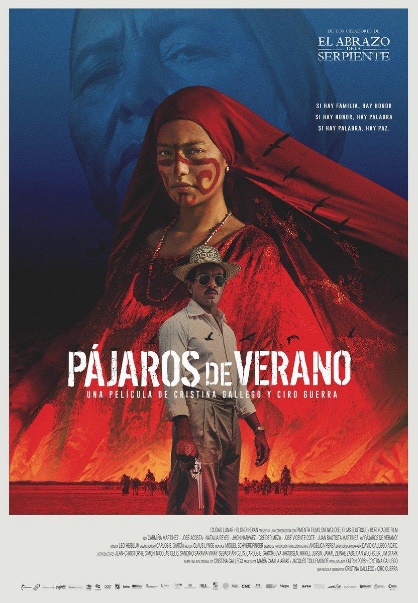 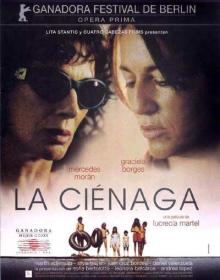 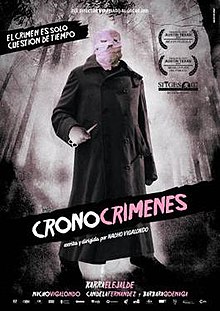 [Pájaros de Verano]
[Plácido]
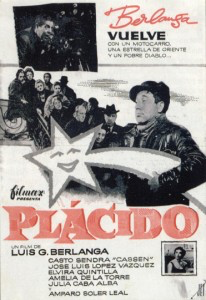 [La Isla Mínima]
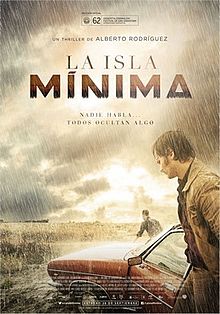 27
26
21
29
23
C
A
B
F
E
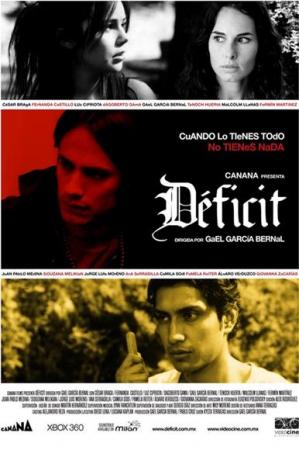 [Déficit]
[El Espíritu de la Colmena]
[El Método]
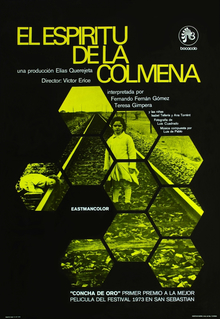 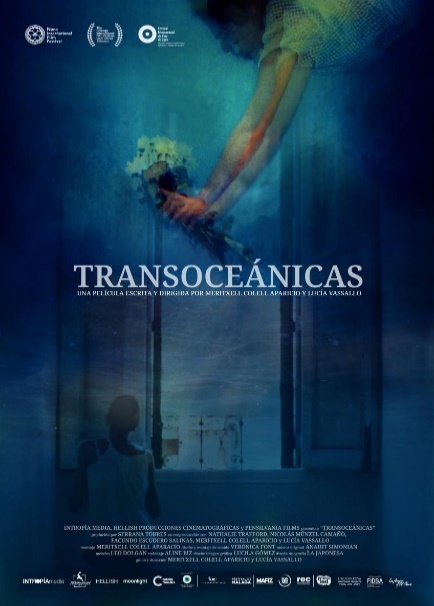 [Historias Mínimas]
[Transoceánicas]
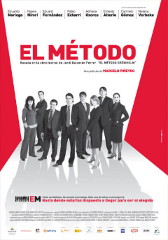 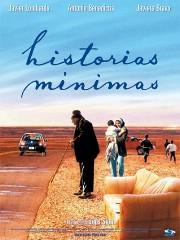 30
22
25
28
24
I
K
J
G
H
[Speaker Notes: Timing: 6 minutes

Aim: to identify the film and the number that matches it (listening activity). Numbers 21-30 are part of this week’s revisited vocabulary.

Procedure:
Students write 1-8 in their books. 
Students listen to the recording and have to identify the film (they write the corresponding letter written in their books) and the number of the classroom where they can watch it. The films aren’t heard in order, in order to make the activity slightly more challenging. The number can be written in numerical form. For example, for item number 1 (“en la clase veintidós, «El método»”), the answer would be “H, 22”.
Click to show each answer. These appear in the order in which the items are heard.

Note: audio can be listened to item by item, or as a single audio file. The former allows more control, without the need to pause between recordings. The latter may be more suited to a higher ability group.

Transcript:
1. ¡Atención, atención! Esta es la lista de las películas: en la clase veintidós, «El método»;
2. en la clase veintiséis, «La isla mínima»;
3. en la clase treinta, «Déficit»; 
4. en la clase veintiocho, «Transoceánicas»;
5. en la clase veinticuatro, «El espíritu de la colmena»;
6. en la clase veintiuno, «Plácido»;
7. en la clase veinticinco, «Historias mínimas»; 
8. en la clase veintitrés, «Cronocrímenes»; 
9. en la clase veintisiete, «Pájaros de verano»; 
10. en la clase veintinueve, «La ciénaga».

Notes:
Students should be familiar with the names of these films as they were part of a phonics activity in the previous lesson.

Cover images were found online on the following websites without reference to an original source or copyright notice.We justify their use here in accordance with a non-free use rationale; that is, to enable students to gain a visual impression of the film to match its title, there is no reasonable alternative, nor does a ‘free version’ of such images exist.  The use is solely for educational purposes.  Moreover, the quality of the images does not match the original poster versions, and as such does not compete with the copyright holder’s usage.

Pictures from Wikipedia (El espíritu de la colmena, Cronocrímenes, Historias mínimas, La ciénaga, Plácido, La isla mínima)
Pictures from filmaffinity.com (El Método, Pájaros de verano, Déficit, Transoceánicas)]
Escribe la palabra correcta para cada número.
escribir
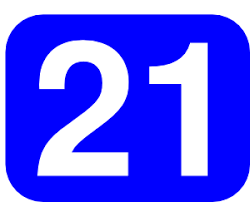 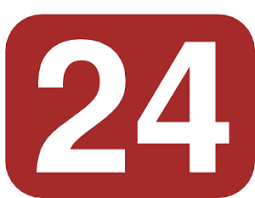 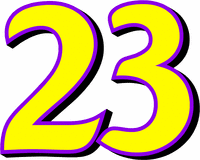 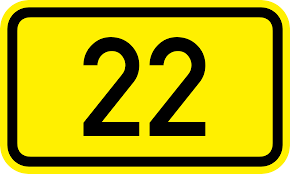 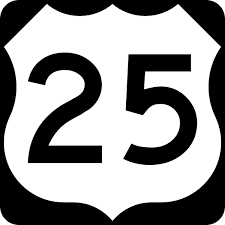 veinticinco
veinticuatro
veintiuno
veintidós
veintitrés
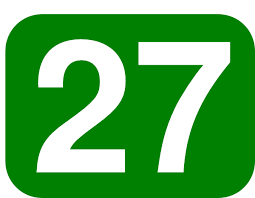 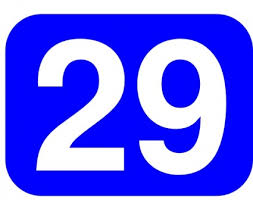 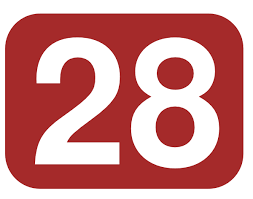 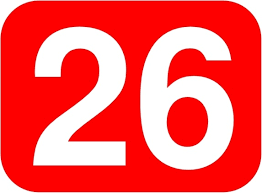 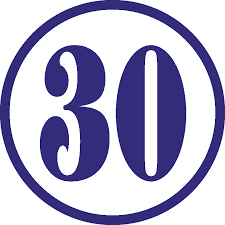 treinta
veintisiete
veintiocho
veintinueve
veintiséis
[Speaker Notes: Timing: 4 minutes

Aim: to revisit the numbers 21-30 again, this time productively.

Procedure:
Each number appears as a prompt for students to then write the Spanish words. 
These will appear in random order to make the task more challenging and keep students on their toes.
The teacher clicks to make each correct answer appear, one by one. 

Note: the activity could also be used for productive recall in the oral modality. It can be done under time pressure (e.g. giving 3 seconds before students say the correct number in chorus) to improve automaticity.]
Talking about what’s happening now: Present continuous: –er and –ir verbs
gramática
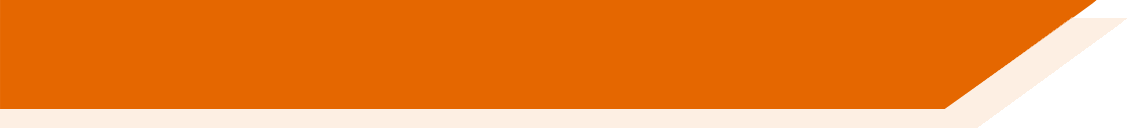 estar
For an ongoing event in the present, you can use ______ with an –ar verb ending in –ando.
We are recording.
Estamos grabando.
The –ando ending (and –ing in English) is called the ‘__________________’.
present participle
For –er and –ir verbs, the present participle is different. Remove ‘er’ or ‘ir’ and add ‘_______’.
-iendo
discutir
discutir
discutiendo
(to argue)
(arguing)
Están discutiendo.
They are arguing.
They are selling a film.
Están vendiendo una película.
[Speaker Notes: Timing: 2 minutes

Aim: to recap the formation and meaning of the present continuous tense with –er and –ir verbs. Examples are given that elicit the 3rd person plural of estar, which will be used in the following activities.

Procedure:
Click to go through the slide and explanation.
Gaps are left for teachers to elicit answers from students, which are then revealed on the next click.]
Talking about what you want to do: ‘Querer’ as a modal verb [revisited]
gramática
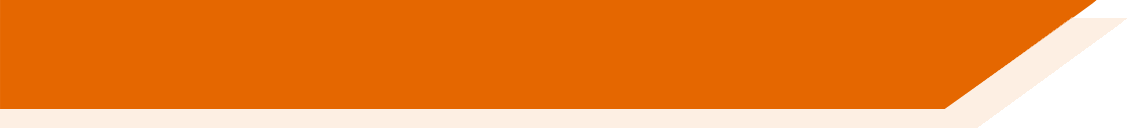 Verbs like this are called ‘_____________’.
to want
As you know, ‘querer’ means _________ or ________ .
to love
modal verbs
quieren
To say ‘they want’, use _________.
Querer is commonly used before an infinitive, to mean ‘to want to’.
Ejemplos:
They want to drive.
Quieren conducir.
Quieren traducir.
They want to translate.
[Speaker Notes: Timing: 1 minute

Aim: to recap the use of the verb querer as a modal verb.

Procedure:
Click to go through the slide. Gaps are left for teachers to elicit answers from students of the meaning of querer and translating the short sentences into Spanish.

Notes:
The 3rd person plural form of querer is elicited here as it will be used in the next exercises.]
Están haciendo una película. ¿Qué quieren hacer los amigos y qué están haciendo? Elige el verbo correcto para completar la frase.
leer
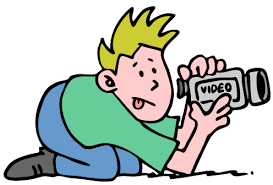 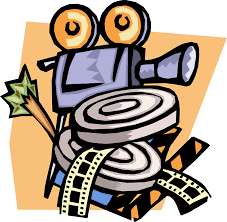 [Speaker Notes: Timing: 6 minutes

Aim: to practise distinguishing between infinitives (following ‘quieren’) and the present participle of ‘-er’ and ‘-ir’ verbs (in the present continuous, following ‘están’).

Procedure:
1. Students write 1-8 and decide if the sentence is correctly completed with either the infinitive or the present participle. They need only write this one missing word.
2. Reveal the answers by clicking.
3. Ask students to translate the sentences orally into English after going through the answers.]
Lucía y Nadia hacen una película. ¡Daniel y Hugo hacen otra! Escribe los verbos en el espacio correcto:
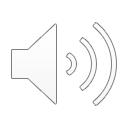 escuchar
Bueno, nosotras estamos 1) __________ una película de comedia pero Daniel y Hugo quieren dirigir una película de acción. 
Ahora mismo, ellos están 2) ___________ porque Hugo hizo daño a un actor con la cámara. Nosotras estamos 3) ___________ quién debe ser el personaje principal. Pero en este momento, estamos 4) ___________ la segunda escena. 
Daniel y Hugo quieren conducir coches rápidos en su primera escena, y después quieren romper muchas ventanas. Sin embargo, ahora ellos están 5) _________ unas cajas debajo de la ventana. ¡No sabemos por qué! Nosotras estamos 6) _________ detrás del actor y ¡estamos cansadas! Queremos pasar la tarde en el jardín.
dirigiendo
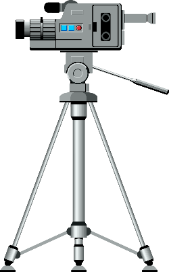 discutiendo
decidiendo
Correr detrás de alguien = to run after someone
escribiendo
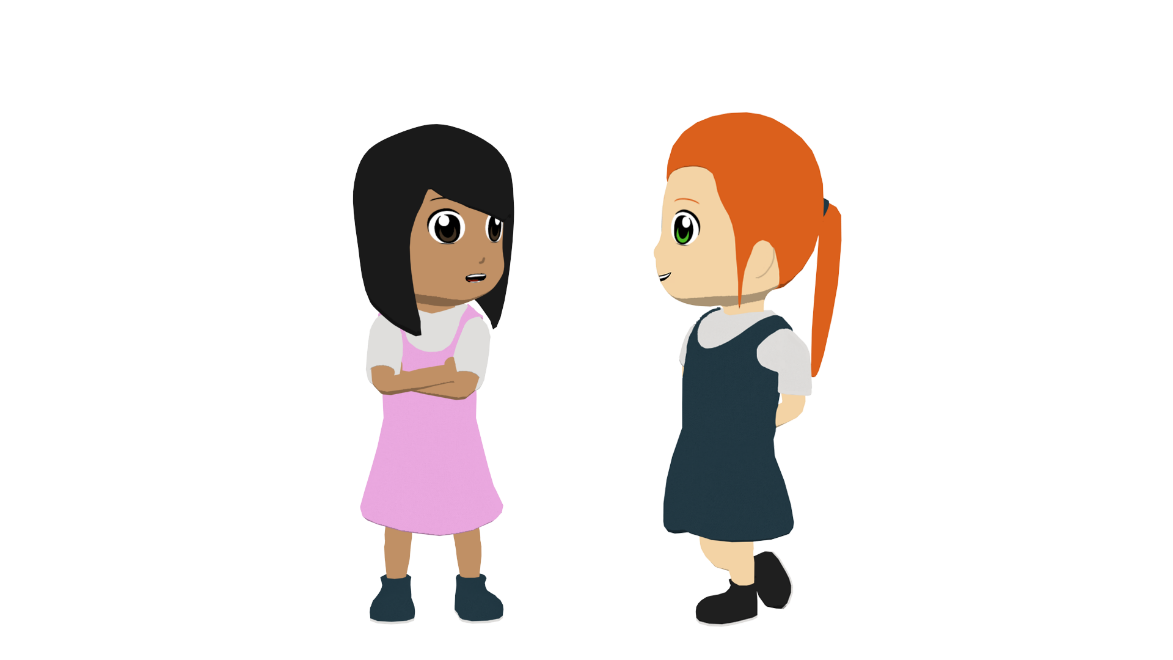 poniendo
corriendo
[Speaker Notes: Timing: 8 minutes

Aim: to improve receptive understanding of a set of –er/-ir verbs shown in the present continuous. 

Procedure:
Students read the text and decide where to write each present participle, depending on the meaning of the verb and the context.
Students listen to the recording and check their answers.
A final callout appears to draw attention to the meaning of ‘correr detrás de alguien’ (see note below).

Note: there is a slight cross-linguistic difference in the use of ‘detrás’ here, which has so far only been taught as ‘behind’. Some students may be able to make the inference that ‘correr detrás de alguien’ would most likely be translated as ‘run after someone’ (i.e. in pursuit), but it may be necessary to make this explicit to the whole class. The final speaking activity includes one sentence with this use of detrás.

Transcript:
Bueno, nosotras estamos dirigiendo una película de comedia pero Daniel y Hugo quieren dirigir una película de acción. Ahora mismo, ellos están discutiendo porque Hugo hizo daño a un actor con la cámara. Nosotras estamos decidiendo quién debe ser el personaje principal. Pero en este momento, estamos escribiendo la segunda escena. Daniel y Hugo quieren conducir coches rápidos en su primera escena, y después quieren romper muchas ventanas. Sin embargo, ahora ellos están poniendo unas cajas debajo de la ventana. ¡No sabemos por qué! Nosotras estamos corriendo detrás del actor y luego queremos pasar la tarde en el jardín.]
hablar / escuchar
¿Qué pasa en cada escena?
Imagina que estás haciendo una película.
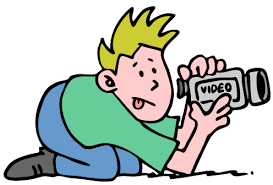 El/la estudiante A mira su tarjeta y dice qué estamos haciendo o qué están haciendo en cada escena.
El/la estudiante B escucha y escribe la respuesta en inglés en su tarjeta.
Estudiante A:
Estudiante B:
Estamos en la escena uno. Estamos corriendo.
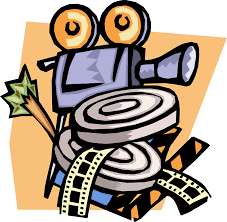 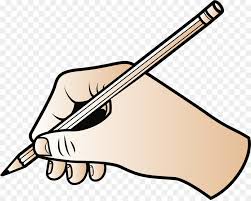 Scene 1:


Scene 2:
We are running.
Scene 1. 
We are running.
[Speaker Notes: Timing: 10 minutes (slides 26-29)

Aim: speaking and listening activity to practise the present continuous tense with –er/–ir verbs and estar in 1st and 3rd person plural (‘estamos’ and ‘están’)

Procedure:
1. Click to go through this explanation side of the activity. Give out the cards to Student A and Student B in each pair.
2.  Student A looks at their card and translates the sentence, including saying the number of the scene. Students could say in the first, second, third and last scene, but have not been taught yet how to say fourth, fifth and sixth, so it will be easier to say “in scene one”, “in scene two” etc. The teacher can make this clear at the start of the activity.
3. Student B will listen and write down what they hear in English.
4. Students then swap roles after finishing their six scenes.
5. Answers can be revealed and feedback can be given using slides 34 & 35.]
Persona A
hablar
Scene 1:
We are driving a fast car.
Scene 2:
They are translating into Russian.
Scene 3: 
They are breaking the windows.
Scene 4:
We are making a fire.
Scene 5:
We are drinking a coffee with a lawyer.
Hint: use the verb ‘beber’
Scene 6:
They are deciding what to do.
Scene 1:


Scene 2:


Scene 3:

 
Scene 4:


Scene 5:


Scene 6:
[Speaker Notes: SPEAKING CARD FOR STUDENT AA prompt is given so that students use ‘beber’, as opposed to ‘tomar’, to keep the focus on the –iendo ending.

DO NOT SHOW DURING THE ACTIVITY]
Persona B
hablar
Scene 1:
They are eating in the garden.
Scene 2:
They are running after a French man.
Scene 3: 
We are driving slowly.
Scene 4:
We are doing a lot of harm/damage.
Scene 5:
We are arguing with a scientist.
Scene 6:
They are doing silly things.
Scene 1:


Scene 2:


Scene 3:

 
Scene 4:


Scene 5:


Scene 6:
[Speaker Notes: SPEAKING CARD FOR STUDENT B
DO NOT SHOW DURING THE ACTIVITY]
Respuestas – Persona A
hablar
Scene 1:
They are eating in the garden.		(Están comiendo en el jardín.)
Scene 2:
They are running after a French man.		(Están corriendo detrás de un francés.)
Scene 3: 
We are driving slowly.				(Estamos conduciendo despacio.)
Scene 4:
We are doing a lot of harm/damage.	(Estamos haciendo mucho daño.)
Scene 5:
We are arguing with a scientist.		(Estamos discutiendo con un científico.)
Scene 6:
They are doing silly things.			(Están haciendo cosas tontas.)
[Speaker Notes: Answer slide 
This can be used to reveal what each student should have written on their card.
Target Spanish sentences are also included to support feedback.]
Respuestas – Persona B
hablar
Scene 1:
We are driving a fast car.			(Estamos conduciendo un coche rápido.)
Scene 2:
They are translating into Russian.		(Están traduciendo al ruso.)  
Scene 3: 
They are breaking the windows.		(Están rompiendo las ventanas.)
Scene 4:
We are making a fire.				(Estamos haciendo un fuego.)
Scene 5:
We are drinking a coffee with a lawyer.	(Estamos bebiendo un café con un abogado.)
Scene 6:
They are deciding what to do.		(Están decidiendo qué hacer.)
[Speaker Notes: Answer slide 
This can be used to reveal what each student should have written on their card.
Target Spanish sentences are also included to support feedback.]
Lucía y Nadia hacen una película; Daniel y Hugo hacen otra. ¿Qué hacen? Escucha y completa la información.
escuchar
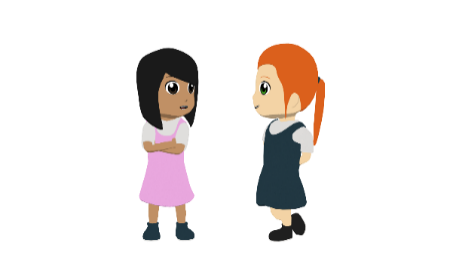 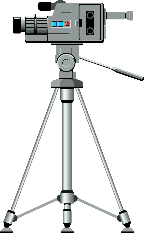 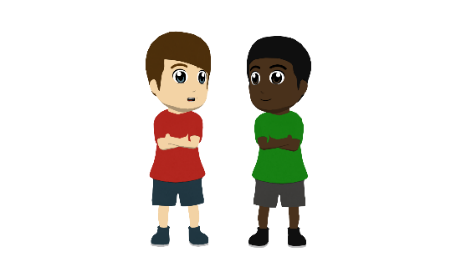 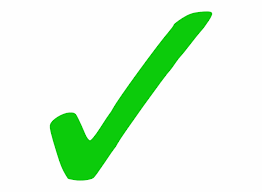 1
a comedy film.
because someone hurt an actor
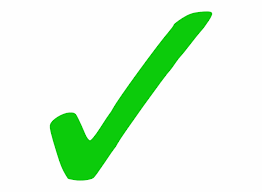 2
who must be the main character
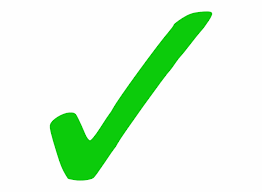 3
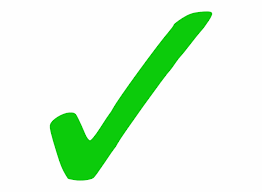 4
the second scene
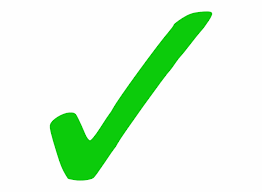 5
boxes under the window
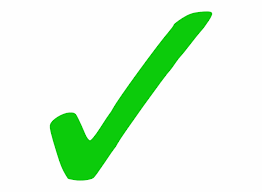 6
after the actor
[Speaker Notes: OPTIONAL
This slide can be used for additional referential listening practice with ‘estamos’ vs ‘están’ in present continuous constructions.
The activity uses sentences from the longer text on slide 30. These are adapted slightly to compel students to attend to the verb forms.

Aim: to practise the present continuous, focusing on the difference between the 1st person plural and the 3rd  person plural. 

Procedure:
Students listen to the recording and tick the correct column depending on what they hear: ‘estamos’ + present participle is Lucía and Nadia, ‘están’ + present participle is Daniel y Hugo.
Students listen to the recording a second time and complete the information about each action in the last column ‘¿Qué?’.
Click to show the answers.

Transcript:
1. Estamos dirigiendo una película de comedia.
2. Están discutiendo porque alguien hizo daño a un actor.
3. Estamos decidiendo quién debe ser el personaje principal.
4. Estamos escribiendo la segunda escena.
5. Están poniendo unas cajas debajo de la ventana.
6. Están corriendo detrás del actor.]
¿Cómo se dice en español?
escribir
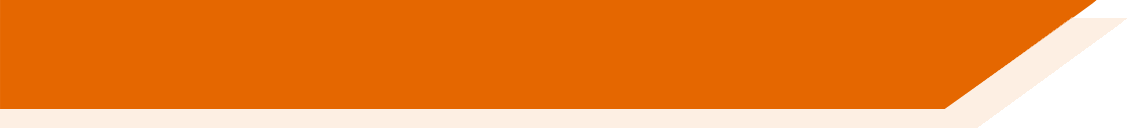 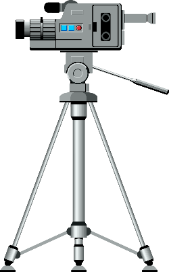 ?
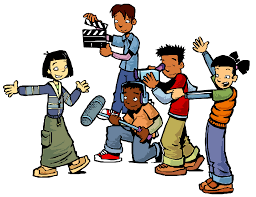 ?
?
?
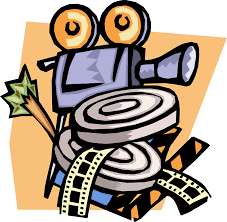 ?
[Speaker Notes: OPTIONAL
This slide can be used for additional production of –er/-ir verbs in the present continuous in the written modality, with both ‘estamos’ and ‘están’. Sentences are mostly based on those included in the text on slide 30.

Procedure:
Students translate each sentence.
Click to reveal each sentence in order.]
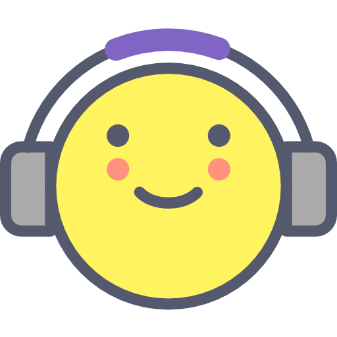 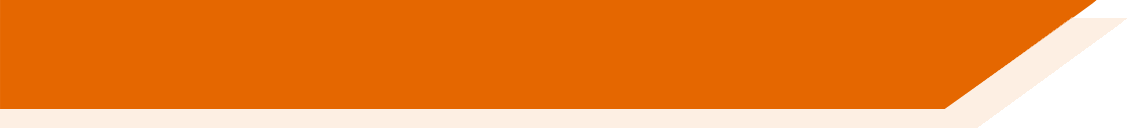 Deberes
Vocabulary Learning Homework (Y8, Term 3.2, Week 6)
Audio file
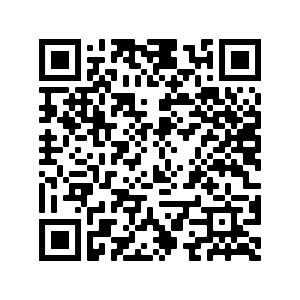 Audio file QR code:
Student worksheet
Quizlet link
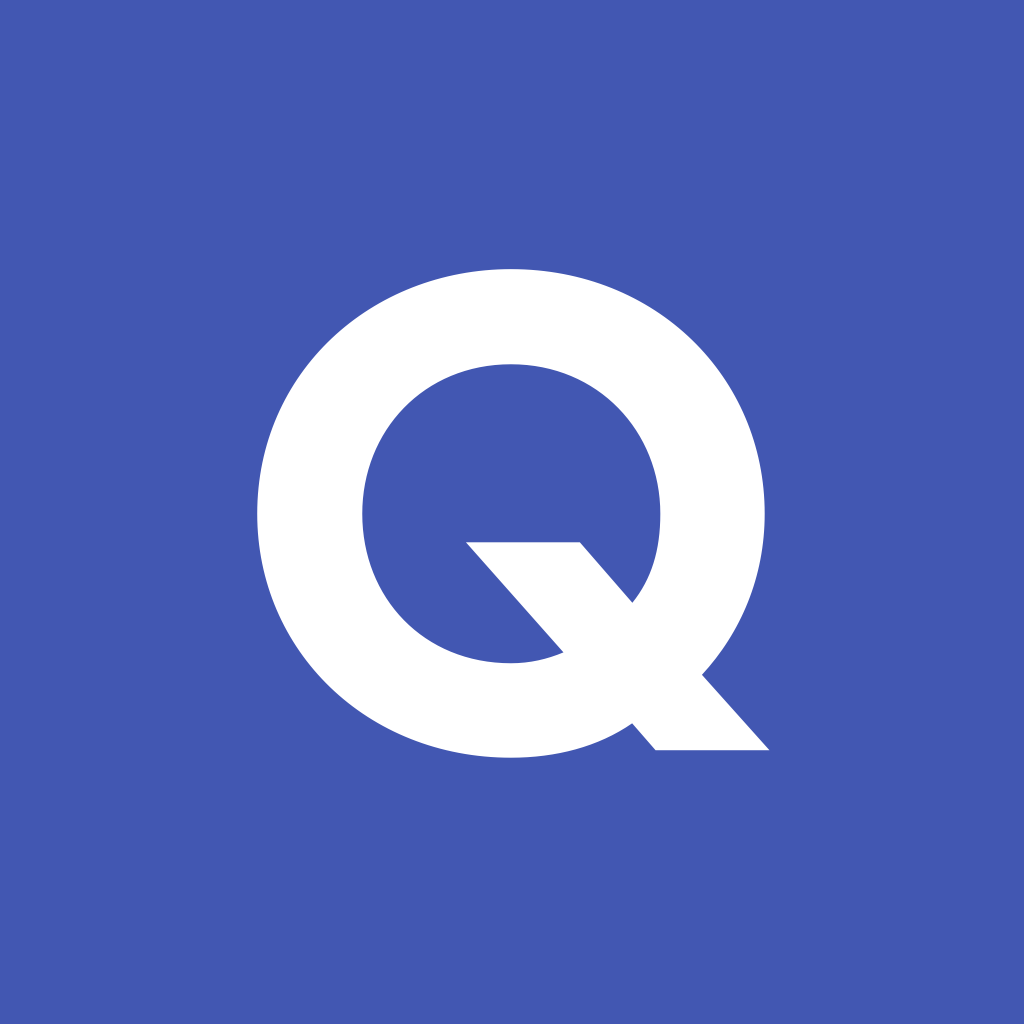 In addition, revisit:		Term 3.1 Week 6
				Term 3.1 Week 3